KRATAK VODIČ KROZ AKADEMSKO PISANJEPriredio: Doc.dr Predrag Živković
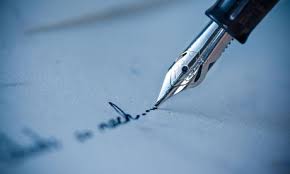 Prvo o nauci ...cum grano salis!
Konstitutivni principi nauke
OBJEKTIVNOST
PRECIZNOST
POUZDANOST (RELIJABILNOST)
OPŠTOST (GENERALIZABILNOST)
SISTEMATIČNOST
KRITIČNOST (RAZVOJNOST)
1. ZAŠTO AKADEMSKO PISANJE?
Akademsko pisanje je, u suštini i načelno govoreći, pisanje radova za akademski kurs koji pohađate ( koji ste upisali da biste ga okončali)!
Stručnjaci koriste različita imena za različite vrste akademskih radova (esej, rad, tema, teza, istraživački rad, rasprava, analitički rad, informativni esej ...), ali svi imaju veoma slične 
CILJEVE i PRINCIPE !
Cilj akademskog pisanja: Zašto se mora pisati?
Akademski pisani rad je SPECIJALNO DIZAJNIRANI INSTRUMENT MUČENJA STUDENATA!
PROFESORI GA VOLE JER NISU DIREKTNO UKLJUČENI U TORTURU!
Obično, studenti sami sebe muče tako što ČEKAJU do poslednjeg časa da napišu rad, A NE ZNAJU ŠTA I ZAŠTO RADE!
A DA TO NE BI BILO TAKO .....
... ovaj Vodič je pisan i napisan!
NARAVNO, akademski pisani rad ne bi trebalo da bude mučenje! 
OZBILJNO!

OVO SA MUČENJEM I TORTUROM  BILA JE ŠALA!

Akademsko pisanje trebalo bi da vam bude prilika i šansa da istražujete nešto što vas interesuje ( iz kursa, studija koje pohađate).
Šta, u stvari, imate? Vaši resursi!
Imate slobodu da izaberete temu (?),
 imate papir i prazne stranice papira na kojima ćete izložiti ideje, 
imate publiku koja čita ono o čemu ste razmišljali ...
Kako se počinje?... tako se i završava i to je SUŠTINA!
U akademskom pisanju  (pisanju akademskog rada), POČINJE se postavljanjem DOBROG PITANJA !
pa se traži i analizira ODGOVOR NA PITANJE, 
a nakon toga izabere NAJBOLJI ODGOVOR, 

O KOME BI (NAJBOLJEM ODGOVORU) TREBALO NAJVIŠE DA SE RASPRAVLJA U RADU!
U akademskom radu delite ...
MISLI (vaša razmišljanja), 
NALAZE (ono što ste našli i uočili, do čega ste došli),
ZAKLJUČKE ..... Sledeći (prateći):

1.LOGIKU, i
2.DOKAZE!
Ali, za to postoji OSNOVNI STIL!
ZAŠTO “MI”, A NE “JA” ....
Množina skromnosti ( PLURALIS MODESTATIS )  za razliku od “množine veličanstva” (pluralis majestatikus)!

Osnovna ideja: ublažiti, omekšati aroganciju znanja! (skromnošću, pa zato ne JA nego MI!)
Ovo su tzv. NOSIZMI: od latinskog “mi” koji se odnosi na ličnost! Primer: “Kada saberemo 5 i 4, dobijamo (MI dobijamo) 9!”
“Mi” se, u određenom smislu, odnosi na autora i čitaoca( pa zato MI) .... ali nije to baš zbog toga!
Kada pisac, iz skromnosti, govoreći o sebi i u svoje ime upotrebljava množinu (“mi” umesto “ja” – koristi MNOŽINU SKROMNOSTI).
Dakle ...
CILJ AKADEMSKOG PISANJA NIJE POKAZIVANJE SVEGA ŠTO VI ZNATE O TEMI I PROBLEMU RADA, VEĆ JE TO PRE SVEGA POKAZATI DA RAZUMETE  PROCEDURU NAUČNOG DOKAZA I DA MOŽETE KRITIČKI MISLITI O PROBLEMU I TEMI .......

...I TAKO DOBIJETE DOBRU OCENU !!??
Šta dobijate preko toga, PLUS ...
Razvićete i razvijati  istraživačke veštine i umenja:
ANALIZIRANJA,
VREDNOVANJA INFORMACIJA,
ORGANIZOVANJA INFORMACIJA,
RASPRAVLJANJA,
ODGOVARANJA NA OPOZITNU  I SAGLASNU ARGUMENTACIJU, 
JASNOG IZRAŽAVANJA  NA JEZIKU NA KOME IZGRAĐUJETE SVOJ IDENTITET!
Extra dobit!
OVE VEŠTINE VREDNUJU I CENE  I  VA- ŠI BUDUĆI POSLODAVCI, BEZ OBZIRA KOJE VRSTE BILI!
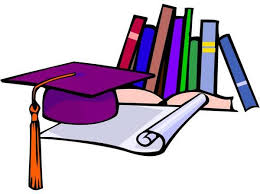 10 PRINCIPA AKADEMSKOG PISANJA: 1.PRINCIP: POJASNITI SVRHU
POJASNITI SVRHU: Cilj rada bi trebalo da bude odgovor na pitanje koje ste postavili kao temu rada. Kako ste postavili pitanje i predvideli odgovor – to će odrediti svrhu i cilj rada! Šta se pojavljuje najčešće kao cilj: 
ubediti,
analizirati ( analizovati ),
sistematizovati,
obavestiti ( izvestiti i informisati ).
1.1. Persuazivna svrha (ubediti):
U akademskom pisanju SVRHA I CILJ je UBEDITI ČITAOCA I PUBLIKU DA PRIHVATI VAŠ ODGOVOR NA PITANJE (postavljeno u temi i tezi vašeg rada)!
1.2.Analitička svrha:
naročito u analitičkim akademskim radovima, 
svrha je objasniti i vrednovati moguće odgovore na vaša pitanja, izborom najboljeg odgovora zasnovanog (izbora) na vašim sopstvenim kriterijumima.
Zadatak analize zahteva, obično, da se ispitaju uzroci, istraže posledice i efekti, efikasnost, pronađu odgovarajuća rešenja problema, prepoznaju odnosi koji se mogu uspostaviti među različitim idejama ili analizirati argumenti drugih autora.
1.3.Sinteza (synkrasis, krasis, stasis...)
Sledi kada spajate sve delove i predlažete, po prvi put, svoje odgovore na postavljena pitanja.
Syn = na grčkom je “sa”, statis je “mesto”, krasis je “mešavina”, “thesis” je STAV. “Syn”+ “thesis”!

Primer:
Analitički radovi i kritička analiza.
1.4. Informativna svrha:
U informativnim akademskim radovima cilj je objasniti moguće odgovore na VAŠA pitanja, pri čemu  čitaocima dajete NOVE INFORMACIJE O  vašoj temi. 
Razlikuje se od analitičkih tema po tome što ovde NE NAMEĆETE  “vašu tačku gledišta”, već se ovde trudite da PROŠIRITE GLEDIŠTA I SAZNANJA ČITAOCA!
Neki zadaci će imati pre-detirminisanu (prethodno definisanu) namenu i svrhu, a za druge ćete odrediti svrhu onda kada odaberete temu.
Neki radovi mogu imati nekoliko ciljeva!
U svakom slučaju, SVRHU I CILJ TREBALO BI RAZJASNITI NA POČETKU RADA, jer ...
DA BI RAD BIO USPEŠAN – MORA OSTVARITI SVRHU I POSTIĆI CILJ!
2.PRINCIP: “UKLJUČITI” PUBLIKU
Kao i u bilo kom drugom pisanju, i u akademskom se obraćamo PUBLICI ( posebnoj publici, čitaocima koje imamo na umu dok pišemo).
Ukoliko vam instruktor ne traži drugačije, smatrajte publikom: vaše kolege, druge studente sa sličnim nivoom znanja i kompetentnosti.
Kao kolege-studente, može ih interesovati TEMA koju obrađujete (koju ste izabrali), ali nisu i nužno zainteresovani za ČITANJE!
Dakle, trebalo bi da ih nekako, na neki način ZAINTERESUJETE, “UKLJUČITE”, ANGAŽUJETE I “VEŽETE” za ono što pišete.
Zamislite da su, takođe, SKEPTIČNI pa bi trebalo da koristite odgovarajuće  DOKAZE I OBJAŠNJENJA ...
e da biste ih UBEDILI u to o čemu pišete, u vaše dokaze i objašnjenja i tako razvejali skepticizam i nepoverenje.
3.PRINCIP: JASNO GLEDIŠTE*
*Misli se na: jasna “tačka gledišta” iz koje  posmatrate i obrađujete problem!
Akademsko pisanje, čak i ono sa informativnom svrhom i ciljem, nije samo LISTA ČINJENICA i SINTEZA (SPISAK) IZVORA.
Iako bi trebalo da prikažete ideje i nalaze istraživanja drugih autora i istraživača, 
CILJ VAŠEG RADA  je da pokažete ŠTA VI MISLITE (koje je vaše gledište)!!
U radu bi trebalo da prikažete VAŠE (MANJE ILI VIŠE ORIGINALNE) IDEJE *o temi kojom se bavite I PITANJU NA KOJE ODGOVARATE (  TEZA, PROBLEM I ISTRAŽIVAČKO PITANJE).

*U pitanju su:
-nova saznanja, ili
-novi nivoi naučnog saznanja.
4.PRINCIP: USMERENOST, “FOKUS”
Svaki pasus, pa čak i rečenica (sic! )(što će reći “baš tako, kako piše ovde”), trebalo bi da ODGOVORI NA TEZU (ili bar dorinese odgovoru)
Bez nepotrebnih, suvišnih i kontradiktornih informacija!
U vašem radu ćete se relativno često susretati sa kontradiktornim i alternativnim gledištima i stajalištima (drugih autora i istraživača),
ali bi korisno bilo da odgovorite na njih, da ih objasnite i kritički im pristupite – ŠTO MOŽE OSNAŽITI VAŠE STAJALIŠTE!
5.PRINCIP: LOGIČKA ORGANIZACIJA
Akademsko pisanje sledi i poštuje STANDARD ORGANIZACIJSKOG OBRASCA.
Za akademske radove to su:
UVOD
RAZRADA (GLAVNI DEO)
ZAKLJUČAK
Svaki PASUS logički bi trebalo da vodi SLEDEĆEM PASUSU!
U uvodu:
 “uhvatiti” čitaočevu pažnju, 
ponuditi sve “logističke” (bekgraund) informacije i 
obavestiti čitaoca (da zna) šta da u radu očekuje.
Trebalo bi da  ponuditi vašu tvrdnju  (tezu) koju dokazujete, IZJAVU (ISKAZ) TEZE KOJU U RADU ZASTUPATE!
U glavnom delu (razrada):
obezbediti dokaze i argumente za “podržavanje” , “podupiranje”  teze koju zastupate i koju dokazujete i branite!
Svaki pasus je jedan važna TAČKA  (element i delić) celine, “stepenik” u dokazivanju TEZE koju zastupate ( a označenu u formulaciji TEME).
Svaki stav u pasusu bi trebalo da bude OBJAŠNJEN, OPRAVDAN I DOKAZAN!
Svaka rečenica bi trebalo da je u vezi sa prethodnom i onom koja sledi!

Čitaoci ne bi trebalo da se posebno“muče” sa pronalaženjem veza među idejama!
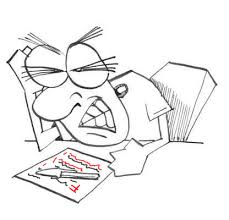 U zaključku:
sumira se teza i sumiraju glavni nalazi (rada),
 odnosno sve “tačke” (prethodno obrađene u pasusima i “kroz pasuse”) i
 objašnjava ZNAČAJ DOBIJENIH REZULTATA I NALAZA ISTRAŽIVANJA.
LITERATURA: osnovna
Kundačina, M., Banđur, V. (2008) Akademsko pisanje. Užice: Učiteljski fakultet.     ( za test od 112-209. stranice )

Kleut, M. (2008) Naučno delo od istraživanja do štampe. Novi Sad: Akademska knjiga. ( za test  do 135. stranice )
Dopunska literatura
Suzić, N. (2012) Pravila pisanja naučnog rada. Panevropski Univerzitet Apeiron: Banja Luka.
Eko, U. (2000) Kako se piše diplomski  rad? Beograd: Narodna knjiga, Alfa. ( do 63.str. Sa www.rocketlaunch.me/milutin-tadic/admin/uploads/GLS%20-%2005%2003%202013%20UE.pdf )
Šuvaković, U. (2010) Akademsko pisanje u društvenim naukama. Beograd: Dosije. ( od 81-120.str. I od 130-134.stranice)
Živković, P. (2014) Kratak vodič kroz akademsko pisanje. Jagodina: Kairos.
Predispitne obaveze
Aktivnost: vežbe i nastava  ....................... 10 poena
Sažetak (rada)............................................ 5 poena
Prikaz (rada)............................................... 5 poena
Ceo rad ...................................................... 10 poena
Теst/quiz ( 21.novembar).......................... 10 poena
Test/quiz  (26.decembar).......................... 10 poena                                                             
UKUPNO:  50 POENA za predispitne obaveze
ISPIT: DO 55) DO 65) DO 75) DO 85) DO 95 poena za  6) 7) 8) 9) 10) (respektivno)!
Aktivnost u nastavi (provizorno)
15 susreta
Svaki  (susret) donosi o,66 poena

Prisustvo 0,17
Aktivnost 0,17-0,33
Zadaci  0,50
Angažovanje  0,40
Svaki kandidat ima ...
PORTFOLIO
Portfolio studenta (fascikla):
Ime i prezime (uspeh na studijama):............ 
Katedra/smer: ..............................................
Cilj: ................................................................
Teza: ............................................................. 
RADOVI: ...................................................... 
PREDISPITNE OBAVEZE: .........................
ISPITNE OBAVEZE: ....................................
REFLEKSIVNI PRAKTIKUM:
UTISAK/UKUPNO:
6.PRINCIP: “JAKA PODRŠKA”
Svaki pasus trebalo bi da bude “opravdan”, da bude podržan i da podržava (temu i tezu rada).

Da bude podržan (opravdan): činjenicama, primerima, opisima, elementima ličnog iskustva, stavovima i mišljenjima eksperata iz date oblasti, pozivima i citatima.
7.PRINCIP: JASNA I POTPUNA OBJAŠNJENJA
Ovo je veoma važno!
Kao autoru, vaša je dužnost da na umu imate prvo i prevashodno čitaoca.
Preporučljivo je da, kada čita, čitalac “mnogo ne mozga” da bi razumeo vaše ideje, logiku i organizaciju teksta.
Vaše misli i razmišljanja trebalo bi da budu jasno i kompletno objašnjena.
8.PRINCIP: KORIŠĆENJE NALAZA
Preporučuje se da se u radu oslonite na veći broj recentnih (novijeg datuma), visokokvalitetnih profesionalnih – akademskih izvora (resursa).

Ali, ovde bi trebalo voditi računa o tome da koristite VAŠE nalaze d bi podržali VAŠE ideje; dakle, da ih INTEGRIŠETE U VAŠ RAD, a ne da ih prezentujete ODVOJENO!
To znači da bi trebalo da sve ove materijale:

UVEDETE
ANALIZIRATE
OBJASNITE
CITIRATE
APA Style Guide (2010) pokriva detaljnije ovu oblast instrukcije!
9.PRINCIP. KOREKTAN APA STIL
APA (American Psychology Association) stil se odnosi na:

POZIVANJE I CITIRANJE
BIBLIOGRAFSKE REFERENCE
FORMAT RADA

Napomena: naučno-kritička aparatura (Šuvaković, 2010:59)
10.PRINCIP: STIL PISANJA
Pošto je ovo VAŠ RAD, koristićete VAŠE REČI, kada god je to moguće ( i što više )!
Nemojte se truditi da pišete “izveštačeno”, kao autor koji piše “dosadan i isuviše formalan “učeni” naučni članak”.
Koristite prirodni konverzaciono-govorni stil i prirodnost, kojim se koristite npr.u učionici
Pisanje bi trebalo da bude:
JASNO
KONCIZNO
LAKO ZA ČITANJE.
Važno je izbegavati GRAMATIČKE I ORTOGRAFSKE GREŠKE,  čak i u prvoj radnoj verziji teksta!
GREŠKE NAVODE ČITAOCA NA POMISAO DA VAM NIJE PREVIŠE STALO!
POŠTUJTE SAVETE INSTRUKTORA!
2.PROCES PISANJA
Dobili ste svoj prvi (!) zadatak. Šta ćete raditi?
Ukoliko ste početnik, idite korak po korak:
1.Izaberite TEMU
2.Razmišljajte (brainstorming)
3.Istražite (literaturu i autore)
4.Formulišite TEZU (definisati –ŠTA JA TVRDIM!)
5.Planirajte (korake i proceduru)
6.Pišite!
7.Ispravljajte (u toku pisanja i čitanja)
8.Dodajte (propušteno)
9.Iščitavajte (do konačne verzije)

Ovo je za početnike. Kako postajete iskusniji, pronaćićete da vam drugačiji redosled možda više odgovara, i to je u redu!
Takođe, možda dođete do zaključka da neke korake morate proći više nego jedanput; na primer, istražiti pre nego izaberete temu itd.
Svakako, podrazumeva se da morate prepravljati (iščitavati i ispravljati) rad nekoliko puta (kontinuirano), pre konačne verzije rada!
I naravno, TREBALO BI DA RAZMIŠLJATE (PRILJEŽNO I POSVEĆENO) DO KRAJA!
3.IZBOR TEME
Nekada će vam instruktor (mentor) ponuditi listu mogućih pitanja ili tema, a nekad ćete imati lobodu da sami izaberete temu.

Nekada će zadatak biti određen svrhom (ciljem) (argumentativni esej, rasprava, analiza ...), a nekada ćete biti slobodni da sami odredite svrhu-cilj.
OVA SLOBODA MOŽE BITI JEDNAKO OPTEREĆUJUĆA I TEŠKA, KOLIKO I OLAKŠAVAJUĆA OKOLNOST!*
Ukoliko imate problem da izaberete o čemu ćete pisati, POČNITE SA NEKOLIKO IDEJA i izaberite najbolju nakon nekoliko koraka.
Možete se konsultovati i sa instruktorom.

*Napomena: Eko, 2001.
3.1.Kako izabrati temu?
Razmišljajte o tome šta je povezano sa predmetom koji vas posebno interesuje i koji vam je zanimljiv.
Ukoliko vas ne interesuje ništa posebno, pogledajte udžbenik, literaturu, kritičku literaturu, prporučene izvore, periodiku itd.
Nakon toga, preformulišite -“izoštrite” –specifikujte OBLAST... U TEMU!
Oblast ( predmet ) je širi koncept. Na primer:
UPRAVLJANJE SUKOBIMA
“HLADNI RAT”
GLOBALNO ZAGREVANJE....
Ovo nisu teme rada; ovo bi eventualno mogle biti teme monografija ili knjiga.
KONKRETIZUJTE OBLAST – usmeravajući pažnju na neke manje delove ili odabirom specifičnog problema, perioda...
Verovatno bi, u tom smislu i u ovoj fazi, bilo potrebno da organizujete “malo”, mini-istraživanje opštijeg karaktera – ukoliko ne znate puno o oblasti ( i predmetu).

Istovremeno, postavljanje pitanja o oblasti i predmetu pomaže da OGRANIČITE, OMEĐITE predmet i konkretnije odredite vaše interese:
Ta pitanja su:
KO?
ŠTA?
GDE?
KADA?
ZAŠTO?
KAKO?
Nakon toga, izaberite temu koja se slaže ( uklapa se ) sa pretpostavljanom svrhom i ciljem rada.

Ovo “specifikovanje” vam pomaže da odredite  koliki vam je broj stranica na raspolaganju.
3.2. Pisanje (naslova) teme kao pitanje
Kada dođete do “specifikacije teme” rada, napišite temu kao pitanje ( formulišite je u formi pitanja; upitnom obliku) na koje ćete u radu odgovoriti!
TEMA – PITANJE – ODGOVOR
Ovo je značajno: fokusiranje koje odgovara na cilj i svrhu rada.
U stvari, SVRHA I CILJ ĆE ODREDITI TIP PITANJA KOJE POSTAVLJATE!
Na primer: rasprava ( kao stručni rad ) verovatno će imati oblik DA/NE PITANJA, kao što je:

“Da li su SAD trebale da upotrebe atomsku bombu u jeku WWII?”, ili

“Da li se životinjski organi smeju koristiti u humanoj transplataciji?”
U radu sa ovakvim naslovom i temom trebalo bi analizovati RAZLIČITE ODGOVORE NA POSTAVLJENO PITANJE, i opravdati VAŠE gledište i stav o pitanju – publici i onome ko čita rad!
Rad sa informativnom svrhom i ciljem obično ima ŠTA/KAKO/ZAŠTO pitanje, kao:
“Koji su negativni aspekti energije vetrova?”, ili “Šta je uzrok anoreksije kod adolescenata?” (čitaocu ponuditi novi “POGLED”...)
3.3 Karakteristike dobre teme rada      3.3.1 Vaše pitanje nema jednostavan odgovor
Dobro pitanje ima nekoliko alternativnih odgovora ( neobičnih, lakih, teških, “loših”, “nezadovoljavajućih”...)
Drugim rečima, nema jednog “DOBROG” odgovora na pitanje.
Trebalo bi da u radu predstavite i branite VAŠ odgovor (odgovore), a to zahteva...
ISTRAŽIVANJE I KRITIČKO RAZMIŠLJANJE!
3.3.2 Vaš odgovor trebalo bi da je “VREDAN PITANJA” koje postavljate
Čitaoci će “POŠTOVATI” TRUD KOJI ULAŽETE U ODGOVOR!

On (odgovor) će IMATI – ZNAČAJ!
3.3.3 Rad će postići svrhu i cilj
ako  razmislite o ...
Da li će vaš rad (informativni, na primer) zaista ponuditi čitaocima novu perspektivu, novi UGAO GLEDANJA ( TAČKU GLEDIŠTA )?
Da li će čitaoci prihvatiti vašu ANALIZU ( u vašem analitičkom radu, na primer)?
Da li ćete u radu uspeti da promenite gledišta i stavove čitalaca?
Izbegavajte teme čija je ARGUMENTACIJA zasnovana na (najčešće nepromenljivim) i ličnim (personalnim) VEROVANJIMA, pre nego na  - RAZLOZIMA I DOKAZIMA.

Na primer, takva je tema:
“Da li abortus treba legalizovati?”
3.3.4 Vaša tema vas interesuje
PROVEŠĆETE VELIKI DEO VREMENA SA TEMOM, ZATO ODABERITE NEŠTO ŠTO VAMA ODGOVARA, ŠTO VAMA NIJE DOSADNO I SA ČIM SE NEĆETE MUČITI VIŠE NEGO JE DOVOLJNO!
3.3.5 Tema je takva da sasvim odgovara dužini rada
OBEZBEDITE (BUDITE SIGURNI, “OSIGURAJTE”) DA NEMATE PREMALO ILI PREVIŠE “ZA REĆI” – ZA ODGOVARAJUĆI BROJ STRANICA KOJI VAM JE NA RASPOLAGANJU!

Antonio Gramši: “kratke napomene o svemiru”!
3.3.6 Postoji dovoljno ( ali ne previše ) informacija dostupnih u pouzdanim izvorima:
UKOLIKO PRONAĐETE PREVIŠE INFORMACIJA, TREBALO BI DA “SUZITE” TEMU;
UKOLIKO IH JE PREMALO – TREBALO BI DA JE “PROŠIRITE”!
3.3.7 Obezbedite dovoljno vremena
KOLIKO VREMENA IMATE NA RASPOLAGANJU?

MOŽDA ĆETE MORATI DA OGRANIČITE KOMPLEKSNOST TEME, UKOLIKO ČEKATE I ODLAŽETE POČETAK ...
4. RAZMIŠLJANJE ( brainstorming )
Kada dođete do teme (formulisanu i definisanu), počnite brainstorming.

Zapišite:
-sve moguće odgovore na vaša pitanja;
-zapišite i evidentirajte sve informacije, ekspertize i pitanja koje skupite o temi.
Ova vrsta “intenzivnog razmišljanja” pomaže da sačinite uvid u ONO ŠTO ZNATE, ŠTO MISLITE DA ZNATE I ŠTA JE JOŠ POTREBNO DA SAZNATE o temi!

ZAPISIVANJE OMOGUĆUJE: da ne zaboravite vaše (velike!) ideje za kasnije!
5. ISTRAŽIVANJE*
Trebali biste imati u vidu: ISTRAŽIVANJE ZAHTEVA VREME!
Ne očekujte da, kada istražujete, to učinite jedanput i pronađete sve što vam je potrebno

ISTRAŽIVANJE JE “ODVIJAJUĆI” DEO PROCESA PISANJA

*Pokriveno delovima “Research and APA Style Guide” (2010).
Počinjete, sada, sa “opštim istraživanjem”, da biste SAZNALI ŠTO VIŠE O TEMI, ali ćete nastaviti istraživati kroz proces pisanja paralelno sa otkrivanjem TEZE, sačinjavajući osnovne beleške ( kasnije i detaljne ), pisanje rada i revizije ( redigovanje i auto-recenziranje) rada.
Istovremeno, nemojte se plašiti da (eventualno) u većoj ili manjoj meri, promenite temu UKOLIKO VAS ISTRAŽIVANJE VODI U DRUGOM PRAVCU!

Da bi istraživanje bilo efikasnije i kraće trajalo, možete učiniti sledeće tri stvari:
A) Planirajte istraživanje pre nego što počnete ( Vodič, str.3-4)
B) Postavite i poštujte agendu (hodogram): 
zadajte sebi malo više vremena za preliminarno istraživanje. Počnite rad na tekstu, vratite se istraživanju kasnije – kada će vam biti mnogo jasnije šta TAČNO treba da tražite.
C) Odmah  (za)beležite izvore informacija i podataka: beležite na papiru (adresaru), na web-stranici, skupljajući u fajlove ... Beležite sve, čak i kada niste sigurni da li će vam koristiti... MOŽDA VAM ZATREBA KASNIJE!
6.TEZA
TEZA ( tvrdnja ) je NAJVAŽNIJA REČENICA U VAŠEM RADU!

Ona je, u stvari, odgovor na pitanje: O čemu se u radu govori, ŠTA SE TVRDI?

SVE što napišete, trebalo bi da podrži vašu TVRDNJU (TEZU)!
DOBRE TEZE OBIČNO UKLJUČUJU:
1.) Glavna ideja: JEDNA IDEJA. Ceo rad se zasniva na njoj.
2.)Vaše mišljenje (stav) ili gledište.  Teza nije ČINJENICA ( fakt ) NITI JE PITANJE, već je VAŠ POGLED NA TEMU (STAV O TEMI) I ŠTA VI ŽELITE DA KAŽETE O NJOJ! Dakle, “na osnovu ovoga ..., ja smatram ....”.
3.)Svrha (cilj) rada. Iz teze bi trebalo biti jasno koja je svrha (cilj).
4.)Odgovor na istraživačko pitanje. Upitajte se i odgovorite na to pitanje – TEZOM. Da li je to STVARNO odgovor? Ukoliko nije – PROMENITE PITANJE ILI PROMENITE ODGOVOR!
5.)Element IZNENAĐENJA. Ovo bi moglo značiti: TEZA je interesantna, izazovna za odgovor, pokreće na razmišljanje, neočekivana je.
6.)Jasnost (“Razjašnjenost”!).  Teza bi trebalo da je jasna, razumljiva posle jednog čitanja i da nema grešaka (logičkih, gramatičkih i ortografskih).

KADA SE FORMULIŠE TEZA?
To zavisi od toga kada ćete znati odgovor na vaše ISTRAŽIVAČKO PITANJE.
Možda ćete imati IDEJU i pre nego što počnete da istražujete, možda je otkrijete u toku istraživanja ili je možda nećete otkriti do pred sam kraj ( čak i pisanja )!
Korisno je da tezu formulišete na početku, što će vam POMOĆI U FOKUSIRANJU, ali je U REDU da je preformulišete (promenite) u toku procesa pisanja, DOK RAZMIŠLJATE I UČITE O TEMI!
7.PLANIRANJE – OSNOVNI OKVIR
Nakon što formulišete TEZU (odgovor na vaše ISTRAŽIVAČKO PITANJE), možete početi PLANIRANJE (okvirno, osnovno).
Možda možete učiniti ovo pre nego što preduzmete bilo kakvo istraživanje ( literature, izvora, empirijsko...), a opet – možda bi morali prvo da pronađete i iščitate sve o temi!
Trebalo bi, svakako, da sačinite OSNOVNI OKVIR pre nego što pretragu i istraživanje  završite .... a cilj  je
... Da se obezbedite da ćete se u radu fokusirati na VAŠE (VLASTITE) misli – a ne samo na IZVORE!
Da biste ovo učinili, potreban vam je PLAN, sasvim određen REDOSLED KORAKA tj. procedura.
Kako to može izgledati?
Izbor i redosled tačaka ( hodogram, agenda )
PRVO: Napišite vaše pitanje i odgovor (preliminarna TEZA). Nemojte brinuti previše o tome da li je to što ste napisali “jaka”, konačna i “briljantna” teza, ili bar nemojte o tome JOŠ da brinete! 
To bi trebalo  da bude jednostavan odgovor na vaše pitanje i to je dovoljno za početak OKVIRNOG (OSNOVNOG) PLANIRANJA.
DRUGO: Nakon toga ( ispod ) napišite za ovako formulisanu PRELIMINARNU TEZU odgovarajuće DOKAZE/ARGUMENTE/REZULTATE/REŠENJA  (u zavisnosti od vrste rada) koji su vam potrebni da biste odgovorili na pitanje i podražali TEZU.
Nemojte  se fokusirati previše na izvore, koristite se VLASTITIM MISLIMA!
TREĆE:  Pregledajte šta ste napisali i ORGANIZUJTE IDEJE!
Neke se misli mogu kombinovati  u jednu VEĆU I ŠIRU ideju, a neke se mogu PREFORMULISATI ILI PARAFRAZIRATI.
Nešto se može i BRISATI ......., dakle:
1.više ideja udružiti u jednu veću,
2.preformulisati,
3.izbrisati
ČETVRTO: 
Ono što preostane, to će biti GLAVNE TAČKE VAŠEG RADA!
OVE IDEJE BI TREBALO DA BUDU DELOVI, I TO PASUSI ( PARAGRAFI ) VAŠEG RADA!
PETO: 
Odlučite kako ćete poređati ove TAČKE.
Kakav ćete redosled koristiti ( hronološki, uzročno-posledični, problemski (problem-rešenje), od manjeg ka više važnom, slabije argumentacije ka jačoj argumentaciji ...), zavisi od toga  - KOJI REDOSLED MOŽE “OJAČATI” RAD I UČINITI GA ZANIMLJIVIJIM!
ŠESTO:
Vaš rad bi trebalo da pokrije sva alternativna i opozitna (suprostavljena) gledišta.
Ovo je potrebno da biste pokazali da ste uzeli u obzir i razmatranje sve ideje i tako kompletirali istraživanje ( pretragu u literaturi )!
U ovom koraku – ARGUMENTI I PROTIVARGUMENTI DRUGAČIJIH GLEDIŠTA (STANOVIŠTA) NA TEMU O KOJOJ PIŠETE!
PRVI PRIMER
OKVIRNI ( OPŠTI ) PLAN – za akademski rad: rasprava ( radi se pre istraživanja )
ISTRAŽIVAČKO PITANJE: Da li su pilule za kontrolu začeća sigurne i bezbedne?
TEZA: Pilule za kontrolu začeća su sigurne i bezbedne.
PODNASLOVI: ( sekcije, tačke PASUSA )
1.Pilule ne sadrže štetne sastojke
2.Doprinose zdravlju
3.Mit o pilulama je pogrešan ( zabluda ).
DRUGI PRIMER
OKVIRNI ( OPŠTI ) PLAN: za akademski rad: analiza, analitički rad.
ISTRAŽIVAČKO PITANJE: Zašto se gojaznost dece povećava u zemljama EU?
TEZA: Gojaznost dece ( pretilnost ) se povećava zbog nezdravog okruženja u kojem najmlađi žive.
PASUSI: podnaslovi
1.Deca jedu više nego pre.
2.Deca često jedu nezdravu hranu.
3.Nisu fizički aktivna kao pre ( ranije ).
4.Roditelji su model loših navika.
5.Mnogi tvrde da su prehrambene kompanije i korporacije i advertajzing ( reklamiranje ) najodgovorniji za ovakvo stanje.
Deoba pasusa ( podnaslova, sekcija ) na manje delove
A)Ovo su samo opšti okviri. Moguće je da dodamo još neki ( prethodna istraživanja npr. ).
Za svaku sekciju ( pasus ) razmislite o tome koliko PODRŠKE imate. Ukoliko imate više detalja koji PODRŽAVAJU pasus ( to mogu biti činjenice, primeri, stavovi i mišljenja stručnjaka ), onda vam je potrebno više posebnih pasusa za svaki PODNASLOV. 
Neki podnaslovi, naročito “JAKI”, zahtevaju više od jednog pasusa, dok neki mogu zahtevati samo jedan.
B)Podelite podnaslove ( sekcije ) u manje “tačke”.
Napišite osnovnu ideju svakog ( mogućeg ) pasusa KAO REČENICU, tako da možete  videti kako/da li  još uvek ( i dalje ) odgovara na istraživačko pitanje.
Za prvi primer
ISTRAŽIVAČKO PITANJE: Da li su pilule za kontrolu začeća bezbedne?
TEZA: Iako postoje manji rizici, pilule za kontrolu začeća su sigurne i bezbedne.
SEKCIJE ( ODELJCI I PODODELJCE):
1.Pilule ne sadrže ništa što bi moglo biti štetno po zdravlje.
2.Doprinose zdravlju
3.Mitovi o kontroli začeća su pogrešni.
3.1. One ne uzrokuju kancer, već ih preveniraju.
3.2. Ne uzrokuju rak dojke.
3.3. Ako se koriste pravilno, bezbedne su i za vreme dojenja.
4.Postoje neke manje ( negativne ) posledice, ali ne po zdravlje.
Za drugi primer
ISTRAŽIVAČKO PITANJE: Zašto pretilnost dece raste u zemljama EU?
TEZA: Pretilnost raste  zbog nezdravog okruženja u kome deca u EU žive.
SEKCIJE ( ODELJCI I PODODELJCI ):
1.Deca jedu više nego što su u prošlosti jela ( veličina i količina porcije je porasla ).
2.Deca često ne jedu zdravu hranu.
2.1. Zdravu hranu je teško uvek obezbediti ( skupo i retko )
2.2. Škola obezbeđuje nezdravu ishranu, pa tako učestvuje u formiranju loših navika.
3.Deca nisu fizički aktivna, kao što je to bio slučaj u prošlosti.
3.1. Fizička aktivnost u školama se smanjuje
3.2. Žive u okruženju nebezbednom za vankućne aktivnosti
3.3. Zamašni deo vremena ispred TV
4.Roditelji su, često, model štetnih navika.
    4.1. Roditelji nemaju vremena, para ili informacija za pripremu zdravih obroka.
5.Prehrambene kompanije i medijski trustovi snose veliki deo odgovornosti, ali bi roditelji trebalo da budu sposobni da im se odupru.
8.PLANIRANJE ( BELEŠKE)
Važan deo istraživanja i planiranja procesa pisanja, uopšte, je PRAVLJENJE BELEŽAKA O INFORMACIJAMA I IDEJAMA KOJE STE PRIKUPILI.
Kao i kod iščitavanja i prikupljanja izvora, beleženje i pisanje važnih činjenica i ideja može pomoći:
-DA IH ZAPAMTITE
-DA IH BOLJE RAZUMETE
Može vam se činiti da ovo samo oduzima vreme, ali pisanje rada može teći brže ukoliko imate sve vaše ideje PRIKUPLJENE I PRIBELEŽENE ( U PISANOJ FORMI ).
Počnite da pravite beleške od/na IZVORIMA ( literaturi ) tokom i posle perioda istraživanja.
Lakše je to uraditi nakon što postavite OSNOVNI ( OKVIRNI ) PLAN.
Nakon toga možete organizovati beleške oko “glavnih tačaka” ( ideja ) vašeg rada.
Dobićete verovatno više beležaka nego što vam je potrebno za vaš rad zbog toga što će se vaše originalne ( početne ) ideje i struktura teksta – MENJATI!
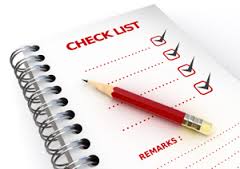 Gde beležiti?
1. NA FOTOKOPIJAMA ILI NA ŠTAMPANIM DOKUMENTIMA PREUZETIH SA INTERNETA:
Istaknite ili podvucite važne informacije
Pravite beleške na marginama. Pribeležite vaše komentare/pitanja o informacijama.
Bležite i koje glavne tačke rada ove informacije podržavaju ( ovo će vam pomoći da organizujete i finalizujete pisanje – finalne verzije rada ).
2.U RAČUNARSKIM FAJLOVIMA I DATOTEKAMA :
Kreirajte posebna dokumenta u Word-u za svaki odeljak i pododeljak u radu
Pribeležite važne informacije sa papirnih ( pisanih i štampanih ) izvora. Ne zaboravite – imena autora!
Ne zaboravite da izvore sa web-a stavite pod navodnike i pravilno citirate ( ime autora, WEB ADRESA i VREME PREUZIMANJA ). Budite oprezni – ovo često dovodi do nenamernog plagijarizma!
3.U SVESCI:
Napišite ime autora na vrhu stranice.
Beležite važne informacije i vaše ideje o tim informacijama!
Na marginama, beležite koje glavne ( fokalne ) tačke  vašeg rada ove informacije PODRŽAVAJU!
4.NA KARTICAMA ( FIŠAMA ): 
Jedna informacija – jedna kartica!
Postavite glavne tačke iz vašeg rada na vrh kartice da biste kasnije znali kako da ih povezujete, udružujete i organizujete.
Ne zaboravite na karticama – IME AUTORA I IZVOR INFORMACIJE.
O čemu prikupljati beleške?
1.Bekgraund  ( logističke, “pozadinske” ) informacije o temi ( naslovu i tezi ) neophodne za vaš rad.
2.O argumentima i objašnjenjima koja podržavaju ili ne podržavaju ( oponiraju ) vaše ideje ( vašu tezu ).
3.O činjenicama, primerima, ekspertizama i stavovima stručnjaka-autoriteta iz oblasti iz koje istražujete i drugim dopunskim objašnjenjima.
Kako beležiti?
SUMIRANJE: Zapišite glavne tačke iz prikupljenih izvora – SVOJIM REČIMA. Ne detaljišite, povezujte sa glavnom temom i vašom tezom!
PARAFRAZIRANJE: ponovo zapište informacije, preformulišite svojim rečima; koristite dosledno pravila citiranja. Dobro je za detalje koji podržavaju i oponiraju vašu tezu!
CITIRANJE: doslovce kopirajte reči iz izvora. Dobro za “JAKE”, “UZBIDLJIVE” pasuse i stranice rada!
KOMENTARISANJE: beležite sva pitanja i ideje za koje smatrate da problematizuju vašu tezu, i to tada kada i dok čitate izvorni tekst  ( referencu ) na koji pravite komentar.
9.PLANIRANJE: DETALJNI OBLIK
Nakon što “prođete” izvore i sačinite beleške, sledeći korak je – kreiranje DETALJNOG OBLIKA PLANA ( DETALJAN OKVIR ). 
Kako? Dodajući detalje na osnovni oblik plana kao i dodajući sve nove “tačke” tj. ideje koje ste u međuvremenu pronašli.
Detaljnim planom – specifikujete, posebno, svaki PASUS glavnog dela rada, od glavnih tačaka preko podržavajućih tačaka do detalja podržavajućih tačaka.
Mnogi ( naročito studenti ) više vole da preskoče ovaj deo i odmah počnu da pišu – POGREŠNO!
Ovo ( sastavljanje dobrog DETALJNOG PLANA )  zahteva dosta vremena, razmišljanja i promišljanja.
Ukoliko ste iskusan i dobar akademski pisac, ovo možete i preskočiti!
Pisci i autori sa mnogo iskustva znaju šta im više a šta manje odgovara, znaju šta im “leži”!
Zašto i kakva je korist .....
Kako bilo, ukoliko još učite kako da napišete akademski rad, trebalo bi da napravite detaljan okvir ( oblik ) plana iz nekoliko razloga:

NAUČIĆETE ( UVEŽBATI ) DA LI I KADA IMATE DOVOLJNO “PODRŠKE” ZA TEZU          ( TVRDNJU ) KOJU BRANITE!
DOBIĆETE “MAPU KRETANJA” U PISANJU RADA
ELIMINISAĆETE GLAVNE ORGANIZACIJSKE  PROBLEME, UKOLIKO ORGANIZUJETE IDEJE PRE PISANJA!
DOBIJATE ŠANSU I PRILIKU DA PONOVO I VIŠE RAZMISLITE O TEMI ( EVENTUALNO JE REDEFINIŠETE ) I BOLJE JE UOBLIČITE!

NEKI INSTRUKTORI ( MENTORI ) ZAHTEVAĆE “DRAFT VERZIJU” PRE NEGO ŠTO POČNETE DA RADITE ILI FINALNI OKVIR RADA, TAKO DA JE NEOPHODNO DA ZNATE KAKO DA GA NAPIŠETE.
Koraci (hodogram)
Tek kada usavršite veštine akademskog pisanja, odlučujete o tome da li da pišete ili ne pišete detaljni okvir ( plan ) rada.
Evo KORAKA koje biste trebali da sledite u detaljnom planu rada:
1. Prvo, (na)pravite neophodne promene u osnovnom okviru i planu i glavnim “tačkama”, sve dok ne budete zadovoljni idejama  i uređenošću sekcija                         ( podnaslova, poglavlja, odeljaka-pododeljaka ).
2.Nakon toga, prođite kroz vaše beleške i pronađite “TAČKE” koje podržavaju svaku SEKCIJU vašeg rada.
3.Organizujte ove tačke ( “podržavajuće tačke” ) za svaku sekciju.
4.Prođite kroz vaše beleške i dodajte “podržavajuće DETALJE” ( činjenice, primere, stavove i mišljenja eksperata, opise, citate itd. ) za svaku tačku. Budite precizni, tako da onaj ko čita (plan) može razumeti KAKO “detalji” podržavaju vaše “tačke”.
*
*Kada se pozivate na izvore (iz istraživanja i radova koje koristite), navodite ih po sistemu (autor-godina).  Primer: (Veličković, 2010) ili (Jackson, 1981). 

Ukoliko citirate, citat pod navodnike, a navodite ih po sistemu (autor-godina-stranica). Primer: “.......” (Nedović, 2010:95) ili (Shulman, 1995:34).
5.Sada, na osnovu prikupljenih “podržavajućih tačaka i detalja” u i za svaku sekciju možete odrediti – KOLIKO VAM JE PASUSA POTREBNO!
6.Podelite (podvojte, odvojite) vaš okvir na pasuse – SVAKI SA “GLAVNIM TAČKAMA” ZAPISANE KAO REČENICA ( U FORMI REČENICE, REČENIČKOJ FORMI) I LISTOM “PODRŽAVAJUĆIH TAČAKA I DETALJA”.
10. PISANJE PRVE (“GRUBE”) VERZIJE
Postoji više načina da se napiše prva verzija rada.
Ključno je da budete pripremljeni pre nego što počnete da pišete, 
da ste  odredili svrhu i cilj, 
formulisali tezu, 
prikupili dovoljno relevantnih izvora (radova, nalaza istraživanja itd.) i 
imate plan (neku, bilo koju vrstu okvira).
I onda... PIŠITE!
Možete početi od početka i pisati sve do kraja.
Ili, možete pisati po sekcijama (podnaslovima, odeljcima-pododeljcima) i pasusima odvojeno, redom kakvim želite ( kako to vama odgovara ).
Mnogi autori prvo pišu po odeljcima pasuse, i “čuvaju se” za UVOD i ZAKLJUČAK na kraju.
Saveti za prvu (draft) verziju
Pročitajte o UVODU, GLAVNOM DELU i ZAKLJUČKU iz ovog Vodiča (priručnika) ili bilo kojeg drugog uputstva pre nego što počnete da pišete.
Saznajte kako da koristite izvore ( dokumenta i materijalne izvore ( vidi u Research and APA Style Guide (2010), pp.13-26 ).
Pišite! Ne brinite još o perfekciji! Ne brinite (u ovoj fazi) o gramatici i ortografiji.
Nastavite! Samo dalje! Ukoliko vam nedostaju informacije, obeležite mesto na kome nedostaju i istražujte kasnije više – da biste “popunili prazninu”.
Budite oprezni i uvek svesni opasnosti plagijarizma! Pribeležite i zapišite izvor kada god koristite nešto iz izvora (informacija).
11.UVOD
Uvod akademskog rada obično je dužine 1-2 pasusa; duži je za duže radove, sa više teorijskog zasnivanja ( bekgraund informacija, bazičnih i temeljnih informacija ).
Govoreći uopšteno, VAŠ UVODNI DEO TREBALO BI “DA UČINI” SLEDEĆE STVARI:
Privuče i pridobije trenutnu pažnju publike!
Evo nekih ( ne svih mogućih ) načina da počnete odgovarajući i interesantan uvod:
KRATKA ANEGDOTA KOJA BI ČITAOCA “POVELA” KA TEMI
“IZNENAĐUJUĆA” TVRDNJA/ČINJENICA/MISAO POVEZANA SA TEMOM (eng., punchline)
CITATI POZNATIH AUTORA I STRUČNJAKA KOJI UVODE U TEMU 
KRATAK I INTERESANTAN (ZANIMLJIV) ISTORIJSKI PREGLED
TVRDNJA (ISKAZ) KOJI ISTIČE I NAGLAŠAVA VAŽNOST TEME

Dalje, nemojte biti DOSADNI! Iskoristite prvu rečenicu ( naziva se i “udica-rečenica” ) da “upecate” interesovanje i pažnju čitaoca.
Nemojte biti previše OPŠTI! Odmah “zaronite” u specifičnosti teme.
Ne trošite zalud prostor i čitačevo vreme uopštenim iskazima, uvodom u čitavu oblast istraživanja.
Ne zaboravite da je vaša poblika upoznata s oblašću (poznaje oblast, ako ne poznaje detalje barem im je blisko)!
I nikad ne počinjite sa i od “...postanka čovečanstva i ljudske vrste” ili “od Kulina bana”!
Ne počinjite sa (OSNOVNOM) IDEJOM TEZE!
Iskoristite uvod da počnete “gradnju” vaše TEZE, tako da u uvodu bude izvesne tenzije i napetosti iščekivanja koja se završava u –TEZI!
Obezbedite sve neophodne (teorijske) informacije ili definicije osnovnih pojmova i termina!
Ponudite samo činjenice i definicije koje su čitaocima neophodne da razumeju vašu TEMU i vašu TEZU. Imajte na umu ono što publika već zna!
Izbegavajte definicije iz rečnika i enciklopedija, ukoliko je to moguće i izvodljivo, i objasnite svojim rečima šta važni koncepti iz vašeg rada znače.
Koristite izvore i izvorne informacije za osnovu, ali ne i za to da odgovorite na istraživačko pitanje ili kada koncipirate sopstveno mišljenje.

Obezbedite da čitaoci sada znaju dovoljno da prate vaše izlaganje, ali ne toliko mnogo da bi mogli da izgube fokus (pažnju i usredsređenost).
Kratko navedite “glavne tačke “ i delove vašeg rada.
U akademskom pisanju, pisac se trudi da čitaoci (sa)znaju šta da očekuju. Ponudite kratak pregled glavnih tačaka vašeg rada!
Nemojte sada, u ovom delu rada, pokušavati da dokazujete glavne tačke rada. Nemojte ići u dubinu sada, to ćete kasnije!
Neizvodljivo je da sumirate velike ideje u samo jednoj reči ili rečenici!
Navedite TEZU u poslednjoj rečenici ovog dela rada (uvoda).
U ovom smo Vodiču već obradili pitanje pisanja TEZE, ali zbog toga što je to najvažnija rečenica vašeg rada, ponovo kratko o njoj:
U TEZI
Odgovarate na istraživačko pitanje jasnom i nedvosmislenom tvrdnjom.
Pobrinite se da je cilj i “vaša tačka gledišta” jasno formulisana.
Nemojte pisati dugačke i konfuzne izjave TEZE, pogotovu se nemojte truditi da u ovoj fazi navedete sve vaše “glavne tačke”.
Nikako ne najavljujte vaše namere! Izbegavajte: “U ovom radu ćemo dokazati ....”, ili “Objasniću vam ...”. Nemojte pisati “naširoko i nadugačko” o tome šta ćete učiniti, učinite to!!
12.GLAVNI DEO TEKSTA (RAZRADA)
Glavni ( centralni, središnji ) deo teksta moguće je napisati na mnogo načina, a koji je način odgovarajući – zavisi od svrhe ili cilja.
Ovaj deo se piše razdeljen u PASUSE.
Svaki pasus trebalo bi da ima JEDNU TAČKU, centralnu ideju i “okosnicu” pasusa, koja podržava vašu TEZU.
Većina pasusa ovog dela rada ( centralnog dela teksta trebalo bi da ima:
1. Tema PASUSA ( rečenica u kojoj se formuliše tema pasusa)
Obično, ali ne uvek, prva rečenica pasusa.
Ukoliko nije prva rečenica, trebalo bi da je jasno iz teksta, koja je rečenica formulacija teme PASUSA.
Ona uvodi čitaoca u PASUS SA GLAVNOM IDEJOM, i morala bi da se izrazi veoma jasno!
Trebalo bi da je logički povezana sa PRETHODNIM i SLEDEĆIM pasusom.
Formulacija TEME PASUSA nije činjenica, ona “ima tačku gledišta”!
Drugim rečima rečeno, ONA NIJE U VEZI SA KORIŠĆENIM IZVORIMA ( na koje se pozivate i koje eventualno citirate )
Ona je VAŠA IDEJA!
Svaka rečenica u pasusu ( ili bar vćina njih ) trebalo bi da “podrži ovu REČENICU TEME”
2. Objašnjenje formulisane teme pasusa
Rečenice, koji slede nakon ove formulacije (prve rečenice) obično dalje i dublje OBJAŠNJAVAJU GLAVNU IDEJU PASUSA.
3. Podrška
Formulisana tema pasusa ( njen rečenički oblik ) PODRŽANA je – tačkama, objašnjenjima i detaljima, često prikazanim kao “sendvič” ( tačka-objašnjenje-detalji, pa ponovo tačka-objašnjenje-detalji, pa ... ).*
U ovom (glavnom) delu rada može postojati više “sendviča”, u zavisnosti od toga kako su i koliko “duboki” detalji (do kog nivoa detaljni)
*Detaljnije u: Research and APA Style Guide about sendwiching.
“Podržavajuće tačke” su ideje koje podržavaju (podupiru, opravdavaju i objašnjavaju) glavne tačke – PASUSA. Ovo možete napisati svojim rečima i nakon toga – POTKREPITI DETALJIMA.
Specifični detalji su veoma važni jer tako pokazujete čitaocima da su vam ideje valjane i odgovarajuće (validne).
Kada koristite činjenice, primere, istraživačke studije i nalaze studija, stavove stručnjaka itd., budite – SPECIFIČNI I KONKRETNI.
Pravilno navodite imena autora i citate!
Koristite imena, mesta, podatke i druge konkretne i specifične informacije o primerima!
Za naučne studije, objasnite kratko kako je istraživanje sprovedeno (metodologija).
Potrudite se da koristite “živopisne” deskripcije kako biste publici pojasnili detalje.
Obezbedite (osigurajte) da su detalji relevantni za gledište i tezu koju zastupate.
Uobičajna greška: uključivanje nejasnih i kontradiktornih informacija i izvora informacija – koje ne podržavaju vaše glavno gledište i osnovne stavove.
Zapamtite: JEDAN PRIMER NIŠTA NE DOKAZUJE!
Koristite: VIŠE OD JEDNOG PRIMERA ILI IZVORA ZA PODRŠKU!
Konsultujte mentora: da li da i vaše lično iskustvo navedete kao detalj.
Razjasnite i dopunite objašnjenja. Jasna i kompletna objašnjenja su važna, jer čitaoci i publika očekuju da SE SVE OBJASNI!
Oni, naime, ne očekuju da o tekstu puno razmišljaju ( ili bar ne većina njih ). 
Zato, objasnite zašto i kako detalji podupiru temu i tezu koju branite i tu odbranu argumentujete!
Vaše objašnjenje ne bi trebalo samo da ponovi materijale iz izvora koji ste koristili, već bi trebalo da predstavlja vašu INTERPRETACIJU I ANALIZU.
Vaše objašnjenje ne bi trebalo da bude samo ponavljanje teme i teze, već pre svega obrazloženje: KAKO TO I ZAŠTO IZVORI PODUPIRU VAŠE IDEJE!
NEMOJTE SE PREKO MERE (PRETERANO) OSLANJATI NA IZVORE!
Ovo je VAŠ PASUS i zato on treba da predstavi VAŠE IDEJE o temi!
Potrudite se da obezbedite svu moguću (vama dostupnu) podršku ...
DA SVA VAŠA PODRŠKA IMA LOGIČKI RED I DOBRU I UTEMELJENU VEZU!
4. Zaključne rečenice (rečenica)
Poslednja rečenica (rečenice) trebalo bi da budu PREGLED čitavog pasusa, ponovno naglašavanje glavnih tačaka i teze, ali i PRIPREMA ZA SLEDEĆI DEO!
Nemojte završiti (zaključiti) pasus citatom iz izvora, ZAVRŠITE GA SVOJOM IDEJOM!
Konačno, važno uputstvo za pisanje glavnog dela:
5.Ne preterujte sa pasusima!
Veoma je teško i naporno čitaocima da ostanu fokusirani (da su pri pažnji i dobroj čitalačkoj volji)  U MNOGO RAZDELJENOM (PODELJENOM) TEKSTU!
¾ STRANICE JE NAJDUŽE ŠTO BI PASUS TREBALO DA POKRIVA!
Ukoliko je pasus duži, pronađite logički put i način da ga podelite na dva dela.
Slika uz Vežbu br.20
A              B             C               D

X              Y           ili              X               Y
X1             Y1                          X1              Y1

X2             Y2                         X2             Y2

J                 K                  L
J1                K1                L1
J2               K2                L2
13. ZAKLJUČAK
Zaključak može biti najkraći deo teksta (rada), ali isto tako i najvažniji!
Razlog: TO JE ONO ŠTO ĆE PUBLIKA NAJPRE ZAPAMTITI JER ČITA POSLEDNJE!
U zaključku bi trebalo da vodite računa o sledećim zahtevima:
1.Povežite poslednju rečenicu prethodnog pasusa
Koristite uobičajni stil
Za rezimiranje probajte da izbegnete “dosadne” rečenice i preformalni oblik iskaza
Pokušajte da budete sofisticiraniji
Ponovite i povežite ideje na drugačiji način, budite kreativni!
2. Sumirajte nalaze vašeg rada
Podsetite čitaoce na glavne ideje i završite argumentaciju.
Ponovite tezu (teze), probajte da to učinite drugim rečima.
Kratko sumirajte glavne tačke rada. Opet, probajte da ih formulišete na drugačiji način – tako da čitaocima ne bude dosadno ( ne ponavljajte sopstvene rečenice i fraze ).
Koristite se sopstvenim mislima, ali ne i IZVORIMA u ovom delu rada.
Mesto za IZVORE ( pozivanje, citiranje i podršku ) bilo je u glavnom delu rada, nije im mesto i u zaključku!
Ne DOPISUJTE nove informacije (tačke gledišta i podrške) u ZAKLJUČKU!
3. Pokažite značaj vaših nalaza
Objasnite:

Zašto je vaš rad važan?
Kakav je njegov značaj?
Šta rad “rešava”?
Šta on govori o vašoj temi?
Šta govori o “budućim istraživanjima teme”?
Šta bi trebalo čitaoci da “ponesu” iz vašeg rada?
4.Završite sa “jakom i pamtljivom zaključnom izjavom”
Poznata kao “WOW! izjava (rečenica)”, poslednja rečenica rada trebalo bi da čitaoce navede na pomisao “Drago mi je što sam pročitao ovaj rad!”
Postoji nekoliko načina da to postignete:
Zaključite obrazloženjem o značaju rada, kako je već prethodno opisano.
Povežite vaše zaključke (zaključak) sa “rečenicom-udicom” iz uvoda. Ovo može biti veoma efektan način da završite rad.
Završite idejom o kojoj će čitaoci razmisliti (“nad kojom će se zamisliti”) – predviđanje ili preporuke, možda!
Nemojte (ovde, u zaključku) postavljati pitanja koja bi čitaoca mogla dovesti u nedoumicu (nesigurnost). Svrha akademskog pisanja nije zbuniti čitaoca, već ga prosvetliti!
Nemojte se truditi da “šokirate”, da budete “preslatki”, “neverovatni!” ili previše očigledni!
DO KRAJA ...
Ostalo:

VEZA IZMEĐU IDEJA
ISPRAVKE
PRVA REDAKCIJA
ZAVRŠNA REDAKCIJA
14.POVEZANOST IDEJA (KOHEZIVNOST)
Zbog toga što bi akademski radovi trebalo da imaju jasnu organizacionu strukturu, neophodno je da čitaocima pokažete KAKO SU VAŠE MISLI (IDEJE) POVEZANE kroz/između pasusa i kroz/između rečenica.
Često se ovo dešava prirodno i nesmetano, u procesu pisanja i dok pišete ...
... međutim, ponekada ćete morati da POJASNITE OVU VEZU čitaocima.
Za to postoje 3 načina...
1.Zamenice (on, ona, oni, to, ovo, ovi...)
Koristite zamenice da referišete na imenice iz prethodne rečenice:

“Nastavnici ne bi trebalo da ocenjuju radove učenika. Ovo bi eliminisalo stres učenika. Angela Rizzi objašnjava da ocene ne motivišu učenike. Ona smatra da bi nastavnici trebalo samo da pišu komentare, ali ne i da ocenjuju.”
2.Ponavljanje reči/ideja:
Koristite iste reči ili sinonime u sledećoj rečenici.

“Pravila o promeni razreda su suviše striktna. Prema normativima, učenik mora da dobije potpise 7 različitih osoba pre nego što se iz jednog preseli u drugi razred.”
3.Reči “prelaza” ( tranzicije ): 
Ovim rečima se uspostavlja i utvrđuje veza između dve rečenice. Evo nekih:
za  početak: “prvo, pre svega, u početku, najpre...”
za dodavanje ideja: “u nastavku, dalje, nadalje, isto tako ....”
za dodavanje mnogo važnije ideje: “iznad svega, važnije od toga, štaviše ...”
za dodavanje poslednje ideje: “konačno, na kraju, najvažnije ...”
za kontrast sa prethodnom idejom: “kako bilo, s druge strane, međutim ...”
za pokazivanje rezultata prethodne ideje: “zato, tako, sledstveno tome, kao rezultat toga, da je tome tako ...”
da naglasite ideju: “u stvari, naročito, posebno ...”
da date primer prethodne ideje: “na primer, kao ilustracija, da oslikamo...”
da pokažete vezu i odnos između ideja: “prvo, drugo, nakon toga, sledeće, konačno...”
NAPOMENA
Mada su reči kojima se uspostavlja veza korisne, postoji problem u vezi s korišćenjem ovih reči:
1. Prekomerno se koriste! Previše “tranzicionih” (prelaznih) reči na početku rečenica može biti veoma uznemirujuće i napadno!
Nemojte ih koristiti preko mere!
Jedna ili dve u pasusu je dovoljno.
2. Studenti ih često koriste nepravilno.
PRIMER: KORIŠĆENJE “PRELAZA”
REČENICA. PRELAZ, REČENICA.      Ili
REČENICA; PRELAZ, REČENICA.

“Prelazi” obično povezuju dve rečenice.

Obično će se pojaviti na početku rečenice – POSLE TAČKE ILI POLU-TAČKE!
Zakon ne sprečava tinejdžere da piju dakle nije efikasan.
Zakon ne sprečava tinejdžere da piju, dakle nije efikasan.
Zakon ne sprečava tinejdžere da piju; dakle, nije efikasan.
Zakon ne sprečava tinejdžere da piju. Dakle, nije efikasan.
Prelaz prati – tačka i kraj rečenice.

Mnoge organizacije koriste engleski jezik, na primer, UN, EU i NATO.
Mnoge organizacije koriste engleski jezik. Na primer, UN, EU i NATO.

Mnoge organizacije koriste engleski jezik. Na primer, on je zvanični jezik u UN, EU i u NATO.
15.REDIGOVANJE (ISPRAVLJANJE)
Vaša prva verzija (“draft”) je gotova ali je vaš rad daleko od gotovog.
Za svrhu ojačavanja sadržaja i strukture teksta – sledeći korak je redigovanje, revidiranje.
Počnite najmanje nedelju dana pre finalizacije rada. U stvari, ne morate da čekate kompletiranje “drafta” da biste počeli revidiranje i redakciju teksta.
Isto tako, redigovati možete svaki pasus (pojedinačno) odmah nakon što je napisan.
1.Znati šta je za popravku
Pre nego što počnete ispravak, morate znati šta je za ispravljanje. 
Kako pronaći i šta je za popravku?
Napravite povratnu informaciju
Korisno je razmeniti radove i komentare sa kolegama sa grupe.
Ako ne to, onda zamolite nekog prijatelja da pročita rad ( možete i mentora ).
Za mentora: uputno ne u “poslednji čas”!
Slušajte savete, ali zapamtite: vi ste odgovorni!
Usmerite pažnju na elemente ček-liste
Čitajte rad i paralelno s tim pregledajte                   ( kontrolišite i čekirajte ) zahteve normi iz ček-liste.
Čekirajte šta jeste a šta niste ispunili ( ono što niste potrebno je ispraviti ).
Konture
Napravite konture svoje prve, “draft” verzije tako što ćete napraviti listu glavnih tačaka iz svake rečenice-formulacije teme pasusa ( koja je uvek prva rečenica pasusa ).
To vam može pokazati da li su vam ideje jasno organizovane i da li su fokusirane na odgovore istraživačkog pitanja – na TEZU!
Fokusirajte svaku rečenicu
Čitajte svaku rečenicu pažljivo!
Posle svake, zapitajte se: “Da li ova rečenica podržava izjavu teze ( koristi odgovoru na osnovno istraživačko pitanje )?”
Ukoliko ne, precrtajte je ili je bar prepravite-promenite.
[Ili, pak, promenite TEZU!]
Čitajte pažljivo svaki pasus teksta 
Usmerite pažnju na strukturu pasusa
Pažljivo, svaku rečenicu pasusa uporedi sa prvom rečenicom pasusa ( u kojoj je tema pasusa ).
Da li je dovoljno dobro podržava i u kakvoj su vezi?
Ima li dovoljno specifičnih delova (detalja): činjenica, primera, opisa, poziva?
Pregledajte rad (tekst) kao što bi to činila publika (“decentracija”)
Zamislite da svoj rad vidite i čitate po prvi put!
To je teško, zbog toga je bolje da imate nekog ko bi ga čitao!
Dok čitate, zapisujte komentare i pitanja koje bi publika postavila.
Pobrinite se da “ton rada” odgovara publici – da li bi čitač odustao od čitanja ili bi mu privukao pažnju?
2.Popravi!
Kada uočite šta je za popravku, popravite!
BUDITE SMELI!
Nećete dobiti dobar rad ukoliko se bojite i plašite da menjate i prepravljate rad (greške i nedorečenosti)!
Kako menjati?
Obriši reči, rečenice i pasuse; eliminiši sve nepotrebne i neznačajne ideje.
Dodaj reči, rečenice ili pasuse; dodaj nove tačke, detalje ili objašnjenja.
Reorganizuj reči, rečenice ili pasuse; stavi sve u logički red i redosled.
Preformuliši reči, rečenice ili pasuse; zadrži ideje ali ih predstavi i postavi bolje.
OBRIŠI
DODAJ
REORGANIZUJ
PREFORMULIŠI
3. Ispravi ponovo!
Ukoliko imate vremena ( ukoliko ne, NAPRAVITE GA!), ispravite i drugu verziju (“draft”)!
Ispravite ponovo!
Ispravljajte i dalje ....!
Dobar pisac, u stvari, ispravlja MNOGO VIŠE NEGO ŠTO ISPRAVLJA MANJE I TAKO STIČE NOVA  SPISATELJSKA ISKUSTVA!
ZA SVE OVO VAM TREBA ...OKTOBAR = 4X2=8NOVEMBAR=4X2=8DECEMBAR=4X2=8UKUPNO=24 časova vežbi